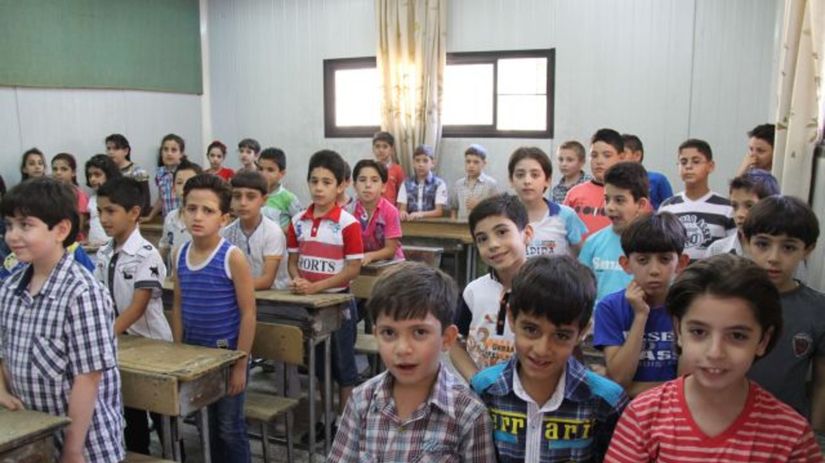 Vzdelávanie v Sýrii
Paula Urbanová, Lívia Tomiová, Marcela Darvašová
VII.OA
Obsah
Situácia v Maarbe
Vplyv vojny na psychiku detí
Ako to môžeme my študenti napraviť? 
Sýria vs. Slovensko
Situácia v Maarbe
Jedenásťročný Sýrčan Umar a jeho mladšia sestra Zahra idú denne ráno do školy každý s polienkom dreva. Rovnako ako ich spolužiaci. Škola v ich mestečku Maarba totiž po bombardovaní nemá okná a je v nej zima
Aby učitelia udržali žiakov v teple, zakladajú v triedach oheň a deti musia dodať drevo
V Maarbe žije 10 000 ľudí a sú tam 2 školy pre najmenšie deti, jedna pre druhý stupeň a jedna stredná škola
Dospelí kladú na vzdelanie veľký dôraz a hovoria, že kvôli vojne neprestanú deti posielať do školy
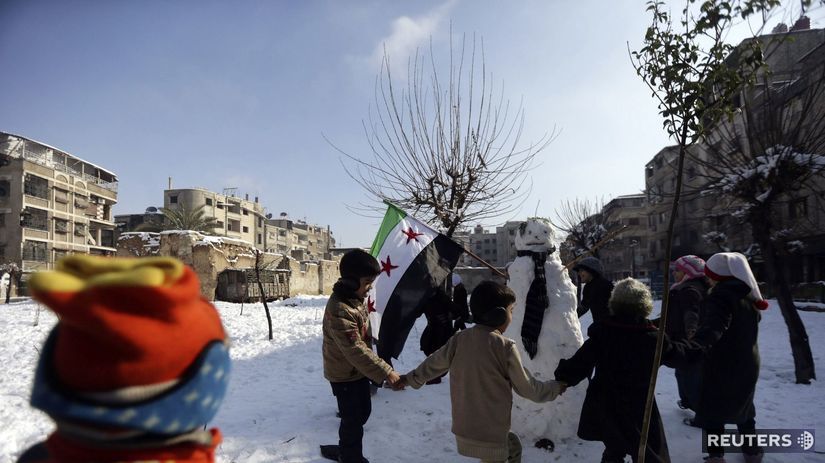 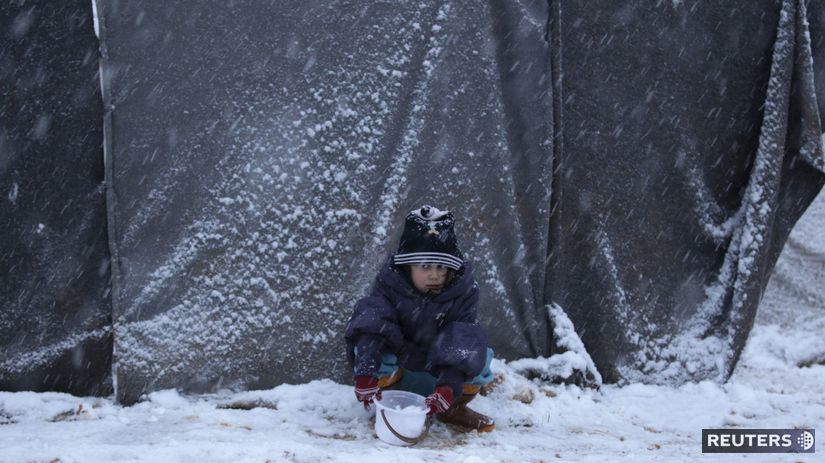 Situácia v Maarbe
Učiteľka Iman vyučuje deti 30 rokov. Školstvo sa vraj stretáva s veľkými problémami. Ona síce dostáva stálu mesačnú mzdu, ktorá činí v prepočte asi 80€, avšak k výplate nie je ľahké sa dostať.
Niekedy zostane v dôsledku bojov škola zatvorená aj niekoľko dní
Niektorí stredoškoláci už stratili nádej, odišli zo školy a pridali sa k An-Nusrat
Vplyv vojny na psychiku detí
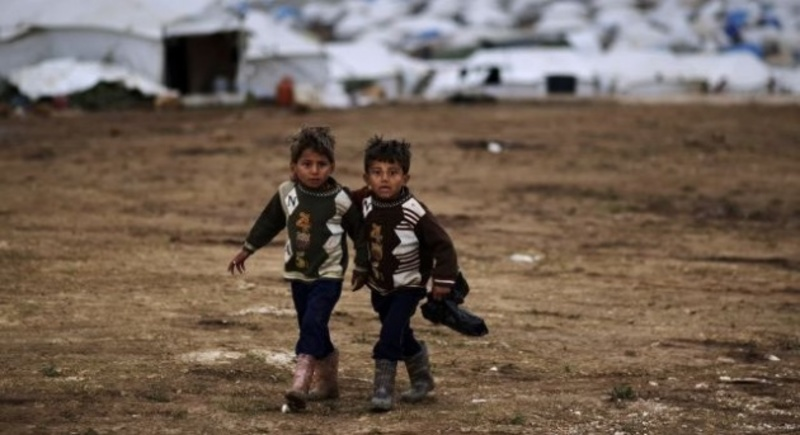 Deti nie len v Maarbe ale v celej Sýrii prežívajú ťažké časy, sú postihnuté vojnami a má to obrovský vplyv na ich psychiku
Keď začujú výbuch, začnú plakať
Na uliciach vidia mŕtve telá ľudí, niekedy v dôsledku výbuchu bômb sú tieto telá často veľmi zdeformované
Hlboko v srdciach sú zranené
Často sa v dôsledku strachu o vlastný život pridávajú k radikálom
Ako to môžeme my študenti napraviť?
V prvom rade by sme sa mohli o takéto témy viac zaujímať
Môžeme apelovať na úrady, vládu
Nezatvárať pred tým oči
Vytvoriť skupinu a neskôr by z toho mohla vzniknúť organizácia, ktorá by týmto deťom pomáhala
Zorganizovať zbierky oblečenia a základných potrieb
Poslať im veci, materiály, ktoré my už nepotrebujeme a sú pre nás zbytočné
Sýria VS. Slovensko
Ďakujeme za pozornosť